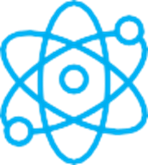 F I Z I K A
7- sinf
MAVZU: BUTUN OLAM TORTISHISH QONUNI
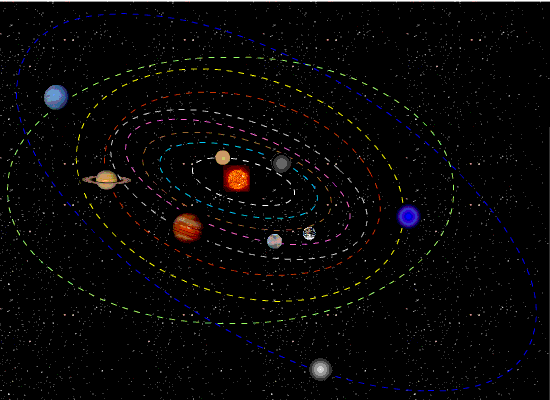 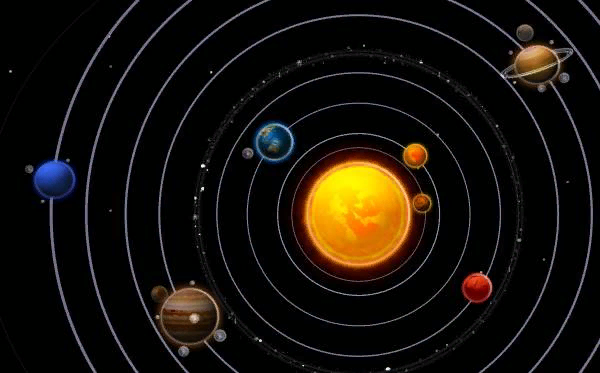 TAKRORLASH
Tashqi kuch ta’sirida jismlar shakli va o‘lchamining o‘zgarishi
Elastik deformatsiya
Prujinaning bikirligi
Guk qonuni
BUTUN OLAM TORTISHISH QONUNI
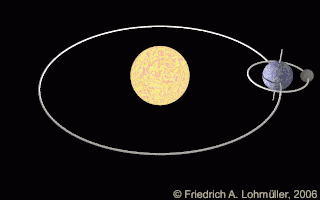 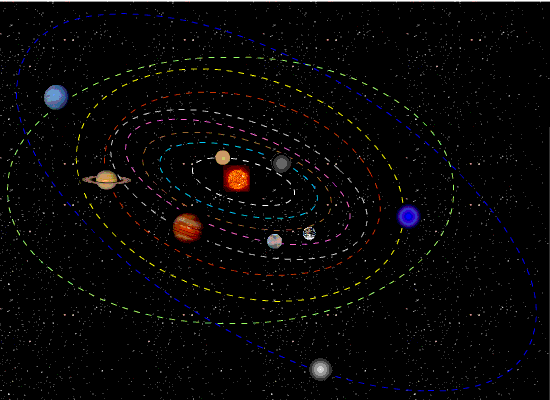 BUTUN OLAM TORTISHISH QONUNI
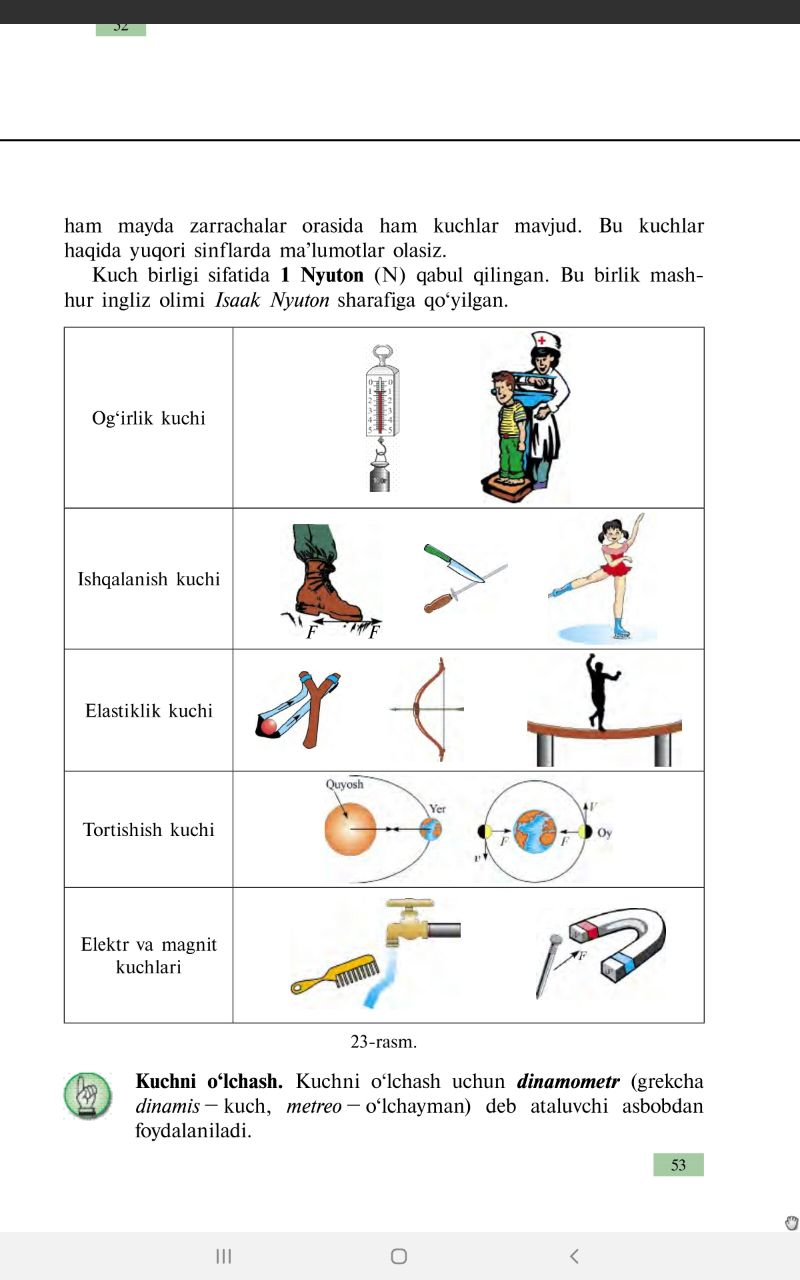 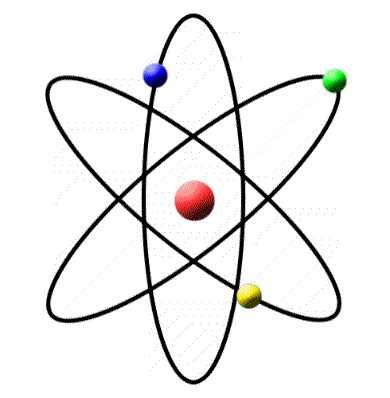 BUTUN OLAM TORTISHISH QONUNI
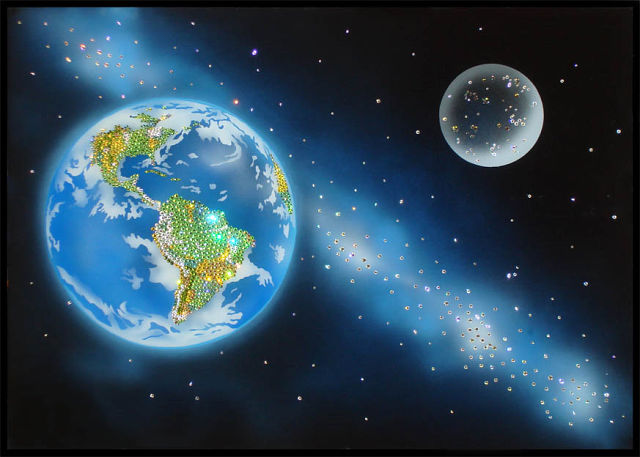 BUTUN OLAM TORTISHISH QONUNI
Bilamizki, Yer markazidan Yer yuzigacha bo‘lgan masofa Yer markazidan Oygacha bo‘lgan masofadan 60 marta kichik. 
Jismning Yer ustidagi markazga intilma kuchi esa Oyning orbita bo‘yicha harakatidagi markazga intilma kuchidan 3600 marta katta.
BUTUN OLAM TORTISHISH QONUNI
BUTUN OLAM TORTISHISH QONUNIGA TA’RIF
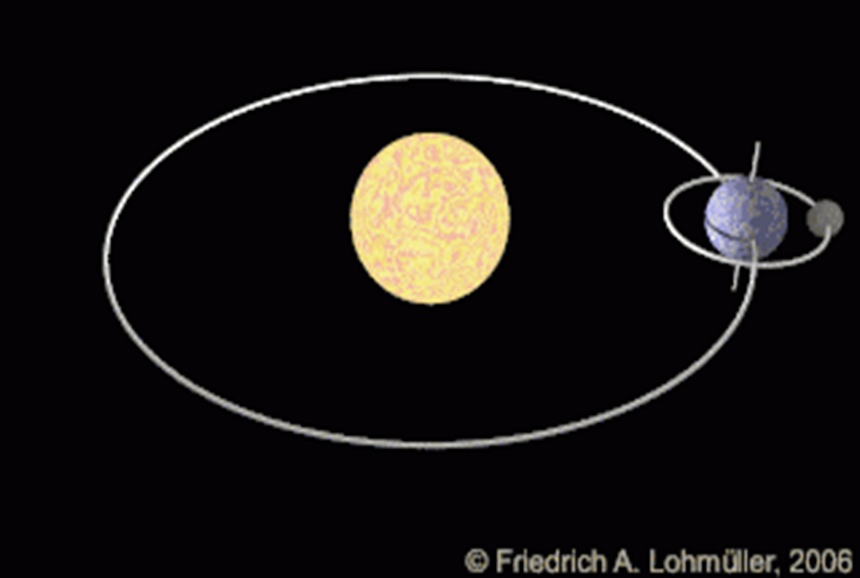 FORMULADAN BOSHQA KATTALIKLARNI TOPISH
GRAVITATSION DOIMIYSI
Demak, gravitatsion doimiysi:
r = 1 m
GRAVITATSION DOIMIYSI
1798- yilda ingliz olimi Genri Kaventish gravitatsion doimiysining son qiymatini aniqladi.
BUTUN OLAM TORTISHISH QONUNI
Butun olam tortishish qonuni massasi va orasidagi masofasi juda kichik bo‘lgan jismlar yoki moddiy nuqtalar orasida aniq  namoyon bo‘ladi.
BUTUN OLAM TORTISHISH QONUNI
Yerning  radiusi 6400 km bo‘lganligi uchun jism yerdan bir necha o‘n kilometr ko‘tarilganida ham Yerga tortishish kuchi miqdorining o‘zgarishi deyarli sezilmaydi.
BUTUN OLAM TORTISHISH QONUNI
Atrofimizdagi barcha jismlar-mashina, odam, stol-stul, shkaf hattoki, uylar ham bir-biriga tortishib turadi.
Lekin Yer Oyni tortishi natijasida Oy tomonga to‘g‘ri kelgan dengiz va okean suvining bir necha metrga ko‘tarilishi kuzatiladi.
Yer, Oy va Quyoshga oid ba’zi ma’lumotlar
Masalalar yechish
1. Yer bilan Quyosh orasidagi tortishish kuchini toping.
Berilgan:
Formulasi:
F - ?
17-mashqning 1-masalasi
1. Yer bilan Oy orasidagi tortishish kuchini toping.
Berilgan:
Formulasi:
F - ?
17-mashqning 2-masalasi
Mustaqil bajarish uchun topshiriqlar:
Mavzu oxiridagi savollarga javob yozing.
Massangizni, Yerning massasi va radiusini bilgan holda o‘zingiz Yerga qanday kuch bilan tortishingizni hisoblang.